Objectives Overview
2
© 2016 Cengage Learning®. May not be scanned, copied or duplicated, or posted to a publicly accessible website, in whole or in part.
See Page 318
for Detailed Objectives
Objectives Overview
3
© 2016 Cengage Learning®. May not be scanned, copied or duplicated, or posted to a publicly accessible website, in whole or in part.
See Page 318
for Detailed Objectives
What Is Input?
Input is any data and instructions entered into the memory of a computer
4
© 2016 Cengage Learning®. May not be scanned, copied or duplicated, or posted to a publicly accessible website, in whole or in part.
Pages 318 – 319 
Figure 7-1
What Is Input?
Commonly used input methods include:
5
© 2016 Cengage Learning®. May not be scanned, copied or duplicated, or posted to a publicly accessible website, in whole or in part.
Page 318
Keyboards
A keyboard is an input device that contains keys users press to enter data and instructions into a computer or mobile device
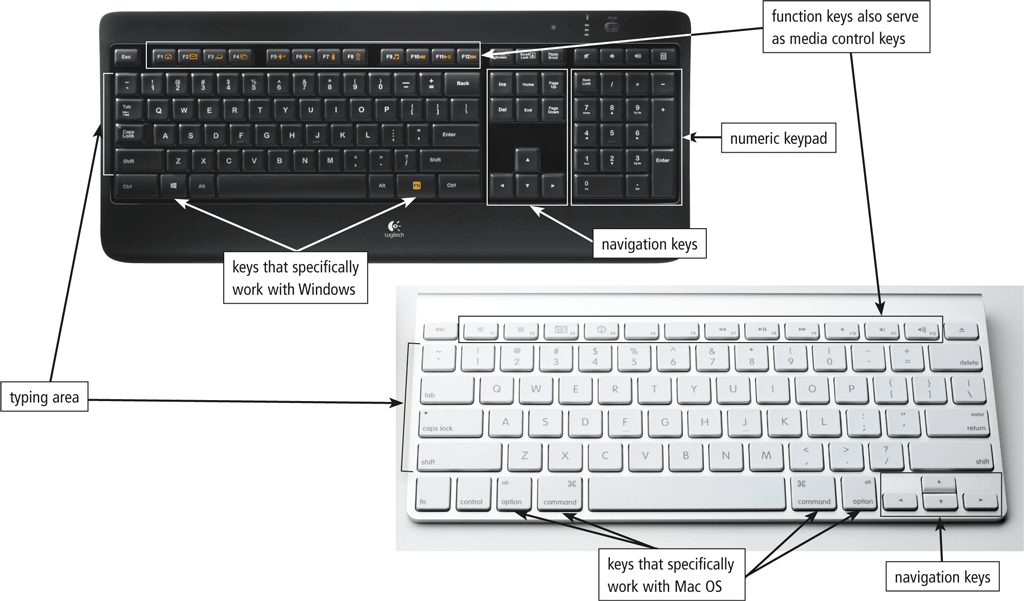 6
© 2016 Cengage Learning®. May not be scanned, copied or duplicated, or posted to a publicly accessible website, in whole or in part.
Page 320
Figure 7-2
Keyboards
Most desktop computer keyboards have…
7
© 2016 Cengage Learning®. May not be scanned, copied or duplicated, or posted to a publicly accessible website, in whole or in part.
Page 320
Keyboards
There are a variety of keyboard options for computers and mobile devices
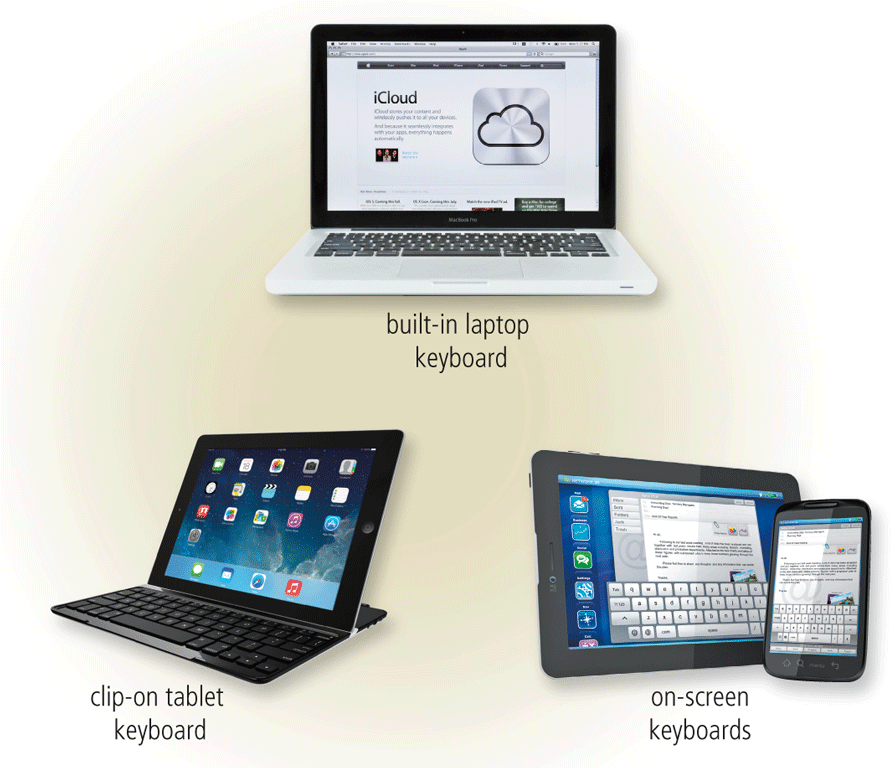 8
© 2016 Cengage Learning®. May not be scanned, copied or duplicated, or posted to a publicly accessible website, in whole or in part.
Page 321
Figure 7-3
Keyboards
An ergonomic keyboard has a design that reduces the chance of repetitive strain injuries of wrist and hand
Ergonomics incorporates comfort, efficiency, and safety in the design of the workplace
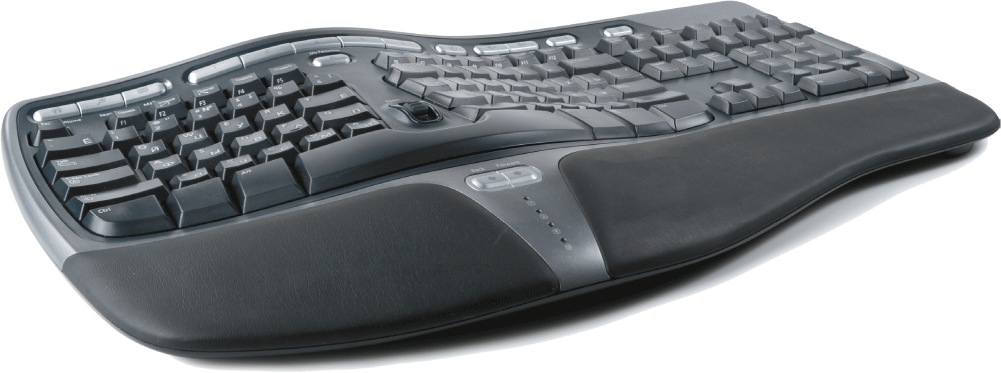 9
© 2016 Cengage Learning®. May not be scanned, copied or duplicated, or posted to a publicly accessible website, in whole or in part.
Page 322
Figure 7-4
Pointing Devices
10
© 2016 Cengage Learning®. May not be scanned, copied or duplicated, or posted to a publicly accessible website, in whole or in part.
Page 322
Pointing Devices
A mouse is a pointing device that fits under the palm of your hand comfortably
Optical mouse, laser mouse, and touch mouse
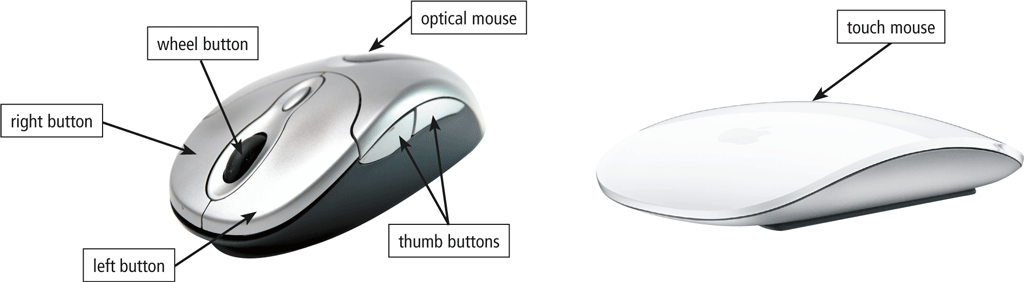 11
Paged 322 – 323
Figure  7-5
© 2016 Cengage Learning®. May not be scanned, copied or duplicated, or posted to a publicly accessible website, in whole or in part.
Pointing Devices
12
Pages 323- 324
Figures 7-6 – 7-7
© 2016 Cengage Learning®. May not be scanned, copied or duplicated, or posted to a publicly accessible website, in whole or in part.
Touch Screens
A touch screen is a touch-sensitive display
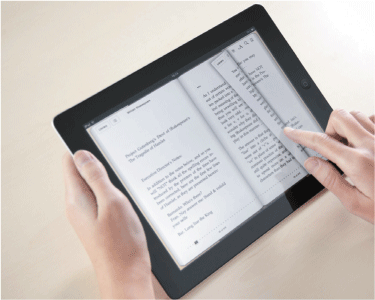 13
© 2016 Cengage Learning®. May not be scanned, copied or duplicated, or posted to a publicly accessible website, in whole or in part.
Pages 324 - 325
Pen Input
With pen input, you touch a stylus or digital pen on a flat surface to write, draw, or make selections
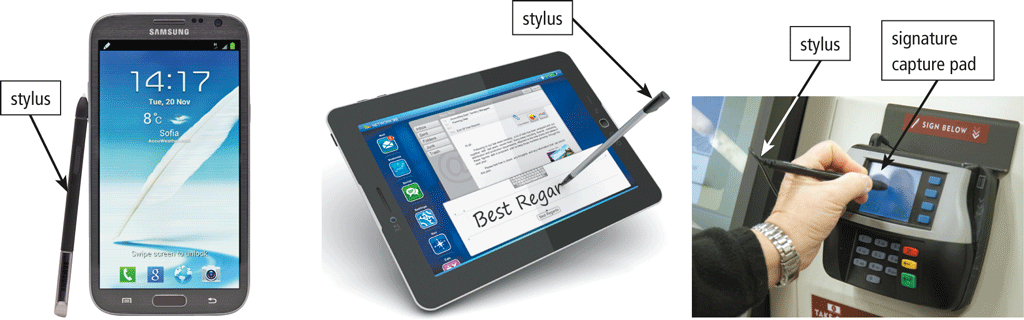 14
© 2016 Cengage Learning®. May not be scanned, copied or duplicated, or posted to a publicly accessible website, in whole or in part.
Pages 326 – 327
Figure 7-9
Pen Input
A graphics tablet, also called a digitizer, is an electronic plastic board that detects and converts movements of a style or digital pen into signals that are sent to the computer
15
© 2016 Cengage Learning®. May not be scanned, copied or duplicated, or posted to a publicly accessible website, in whole or in part.
Page 328
Figure 7-11
Motion, Voice, and Video Input
With motion input, sometimes called gesture recognition, users can guide on-screen elements using air gestures
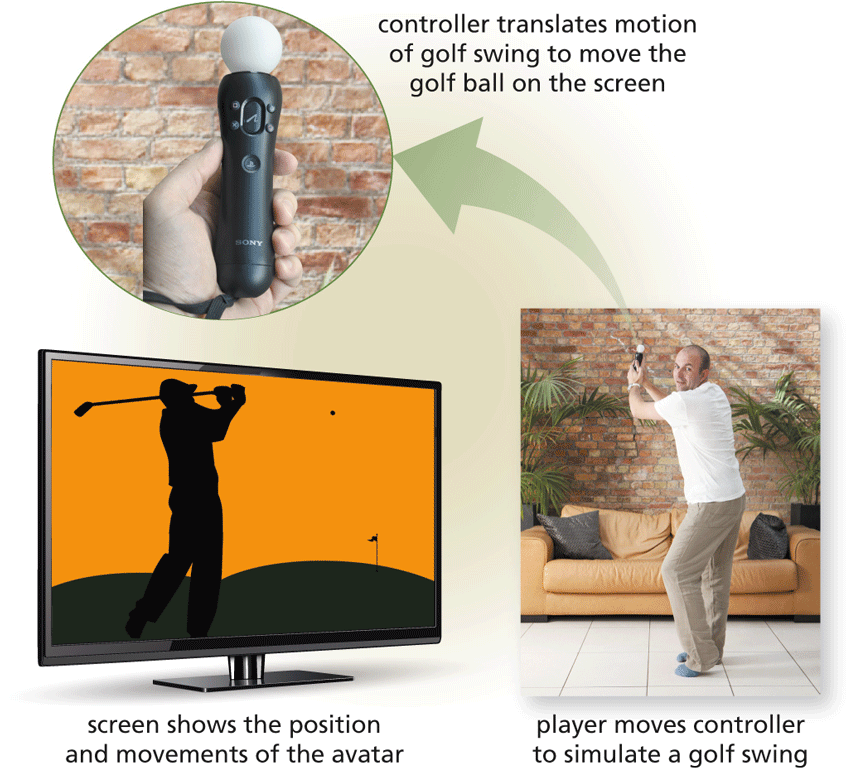 16
© 2016 Cengage Learning®. May not be scanned, copied or duplicated, or posted to a publicly accessible website, in whole or in part.
Pages 328 - 329
Motion, Voice, and Video Input
Voice input is the process of entering input by speaking into a microphone
Voice recognition, also called speech recognition, is the computer or mobile device’s capability of distinguishing spoken words
17
© 2016 Cengage Learning®. May not be scanned, copied or duplicated, or posted to a publicly accessible website, in whole or in part.
Page 330
Figure 7-12
Motion, Voice, and Video Input
Audio input is the process of entering any sound into the computer such as speech, music, and sound effects
Music production software allows users to record, compose, mix, and edit music and sounds
18
© 2016 Cengage Learning®. May not be scanned, copied or duplicated, or posted to a publicly accessible website, in whole or in part.
Page 330
Figure 7-13
Motion, Voice, and Video Input
Video input is the process of capturing full-motion images and storing them on a computer or mobile device’s storage medium
19
© 2016 Cengage Learning®. May not be scanned, copied or duplicated, or posted to a publicly accessible website, in whole or in part.
Page 330
Motion, Voice, and Video Input
A webcam is a type of DV camera that enables a user to:
20
© 2016 Cengage Learning®. May not be scanned, copied or duplicated, or posted to a publicly accessible website, in whole or in part.
Page 332
Motion, Voice, and Video Input
A videoconference is a meeting between two or more geographically separated people
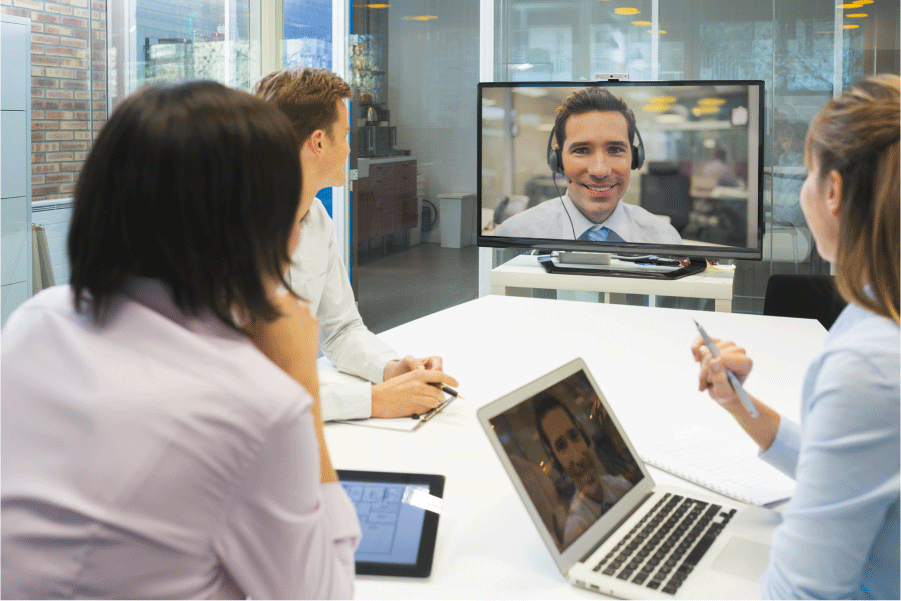 21
© 2016 Cengage Learning®. May not be scanned, copied or duplicated, or posted to a publicly accessible website, in whole or in part.
Page 333
Figure 7-15
Scanners and Reading Devices
A scanner is a light-sensing input device that reads printed text and graphics and then translates the results into a form the computer can process
A flatbed scanner works in a manner similar to a copy machine except it creates a file of the document in memory instead of a paper copy
22
© 2016 Cengage Learning®. May not be scanned, copied or duplicated, or posted to a publicly accessible website, in whole or in part.
Page 334
Scanners and Reading Devices
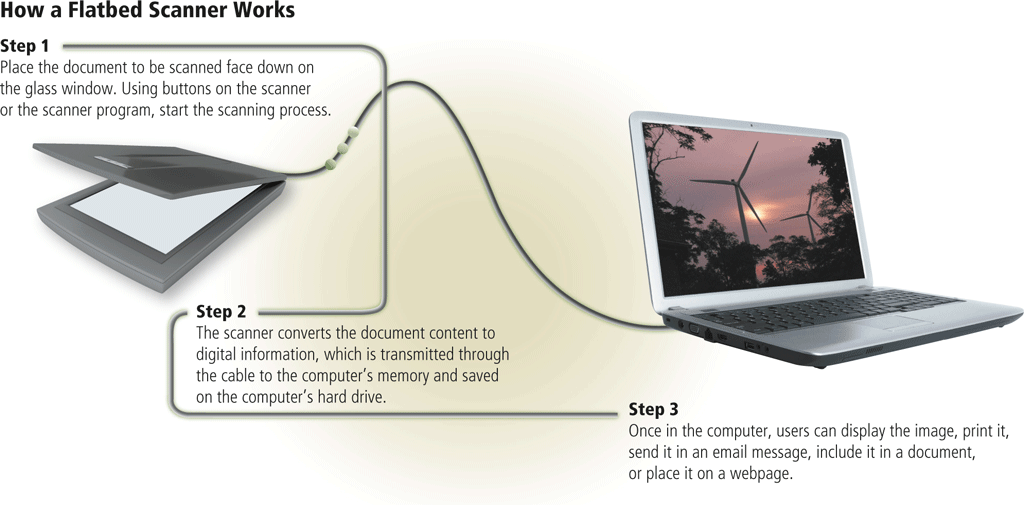 23
© 2016 Cengage Learning®. May not be scanned, copied or duplicated, or posted to a publicly accessible website, in whole or in part.
Page 334
Figure 7-16
Scanners and Reading Devices
An optical reader is a device that uses a light source to read characters, marks, and codes and then converts them into digital data that a computer can process
Optical character recognition (OCR)
Optical mark recognition (OMR)
24
© 2016 Cengage Learning®. May not be scanned, copied or duplicated, or posted to a publicly accessible website, in whole or in part.
Page 335
Scanners and Reading Devices
A bar code reader, also called a bar code scanner uses laser beams to read bar codes
A QR code stores information in both a vertical and horizontal direction
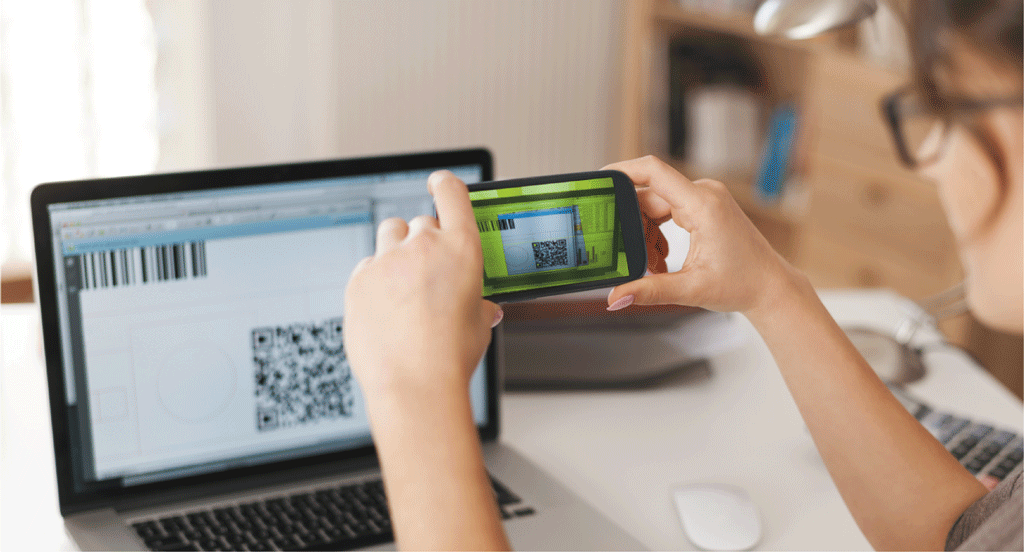 25
© 2016 Cengage Learning®. May not be scanned, copied or duplicated, or posted to a publicly accessible website, in whole or in part.
Page 335
Figures 7-17 – 7-18
Scanners and Reading Devices
RFID (radio frequency identification) uses radio signals to communicate with a tag placed in or attached to an object
An RFID reader reads information on the tag via radio waves 
RFID can track:
26
© 2016 Cengage Learning®. May not be scanned, copied or duplicated, or posted to a publicly accessible website, in whole or in part.
Page 336
Scanners and Reading Devices
Magstripe readers read the magnetic stripe on the back of cards such as:
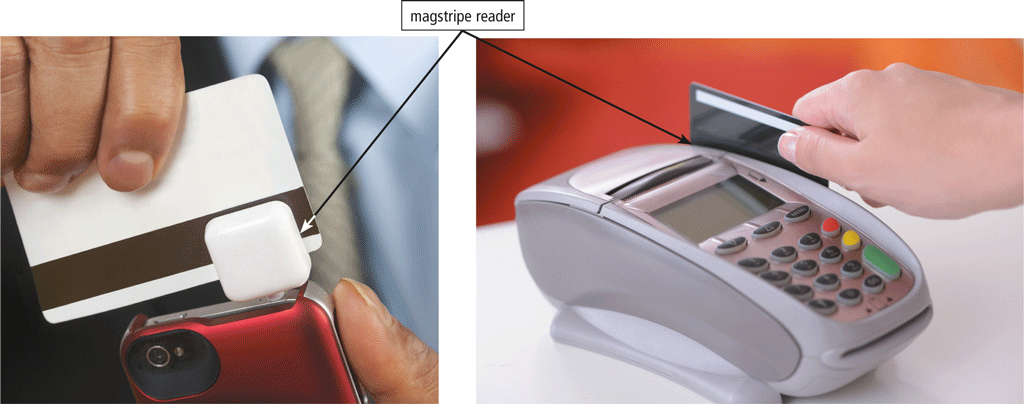 27
© 2016 Cengage Learning®. May not be scanned, copied or duplicated, or posted to a publicly accessible website, in whole or in part.
Page 337
Figure 7-20
Scanners and Reading Devices
MICR (magnetic ink character recognition) devices read text printed with magnetized ink
An MICR reader converts MICR characters into a form the computer can process
Banking industry uses MICR for check processing
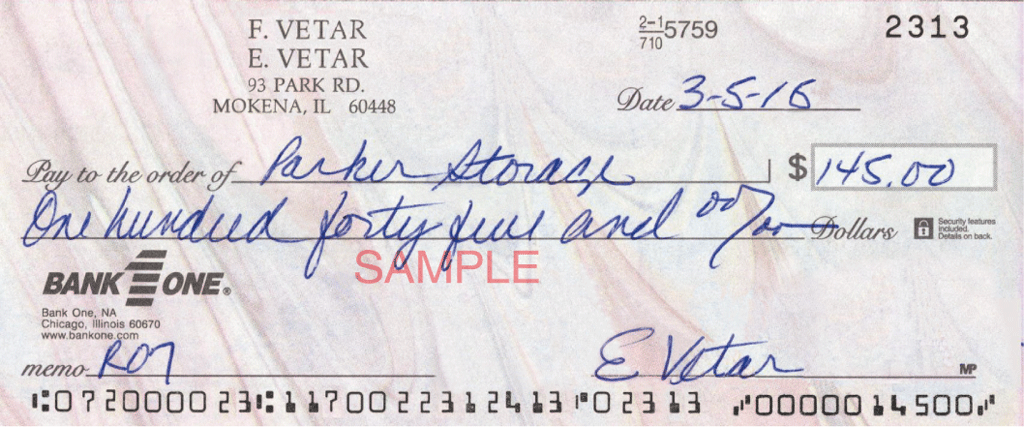 28
© 2016 Cengage Learning®. May not be scanned, copied or duplicated, or posted to a publicly accessible website, in whole or in part.
Page 338
Figure 7-21
Scanners and Reading Devices
A data collection device obtains data directly at the location where the transaction or event takes place
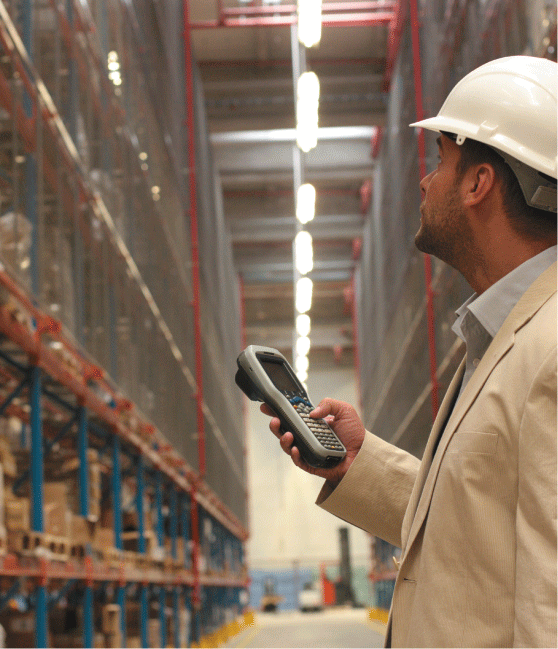 29
© 2016 Cengage Learning®. May not be scanned, copied or duplicated, or posted to a publicly accessible website, in whole or in part.
Page 338
Figure 7-22
What Is Output?
Output is data that has been processed into a useful form
30
© 2016 Cengage Learning®. May not be scanned, copied or duplicated, or posted to a publicly accessible website, in whole or in part.
Page 339
Figure 7-23
Displays
A display visually conveys text, graphics, and video information
A monitor is a display that is packaged as a separate peripheral device
LCD monitor
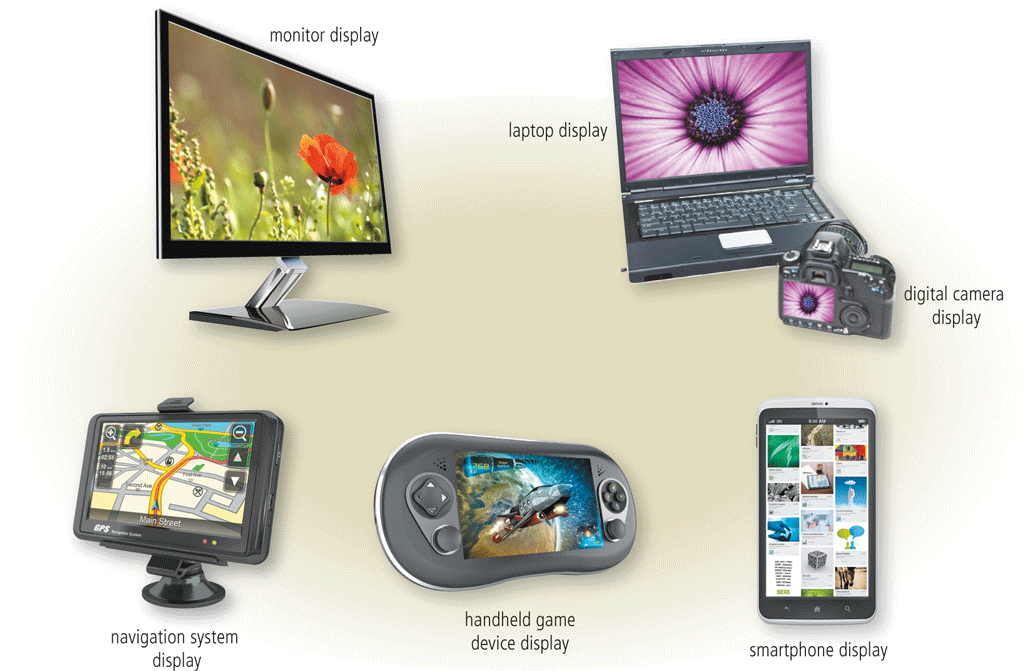 31
© 2016 Cengage Learning®. May not be scanned, copied or duplicated, or posted to a publicly accessible website, in whole or in part.
Pages 340 - 341
Figure 7-24
Displays
The quality of a display depends primarily on its:
32
© 2016 Cengage Learning®. May not be scanned, copied or duplicated, or posted to a publicly accessible website, in whole or in part.
Page 342
Displays
Today’s monitors use a digital signal to produce a picture
To display the highest quality images, the monitor should plug into:
A DVI port
An HDMI port
A DisplayPort
33
© 2016 Cengage Learning®. May not be scanned, copied or duplicated, or posted to a publicly accessible website, in whole or in part.
Page 343
Displays
Home users sometimes use a digital television (DTV) as a display
HDTV is the most advanced form of digital television
A Smart TV is an Internet-enabled HDTV
34
© 2016 Cengage Learning®. May not be scanned, copied or duplicated, or posted to a publicly accessible website, in whole or in part.
Page 343
Figure 7-25
Printers
A printer produces text and graphics on a physical medium
Before purchasing a printer, ask yourself a series of questions
35
© 2016 Cengage Learning®. May not be scanned, copied or duplicated, or posted to a publicly accessible website, in whole or in part.
Pages 344 - 345
Figure 7-26
Printers
A nonimpact printer forms characters and graphics on a piece of paper without actually contacting the paper
36
© 2016 Cengage Learning®. May not be scanned, copied or duplicated, or posted to a publicly accessible website, in whole or in part.
Page 345
Printers
An ink-jet printer forms characters and graphics by spraying tiny drops of liquid ink onto a piece of paper
Color or black-and-white
Speed is measured by the number of pages per minute (ppm) it can print
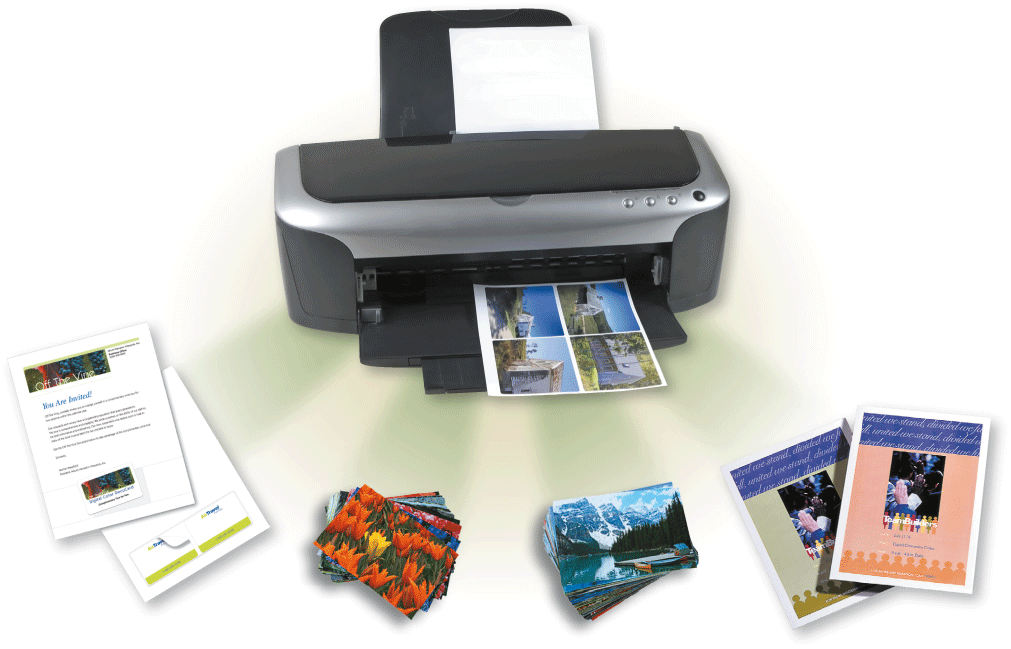 37
© 2016 Cengage Learning®. May not be scanned, copied or duplicated, or posted to a publicly accessible website, in whole or in part.
Page 345
Figure 7-27
Printers
38
© 2016 Cengage Learning®. May not be scanned, copied or duplicated, or posted to a publicly accessible website, in whole or in part.
Page 347
Printers
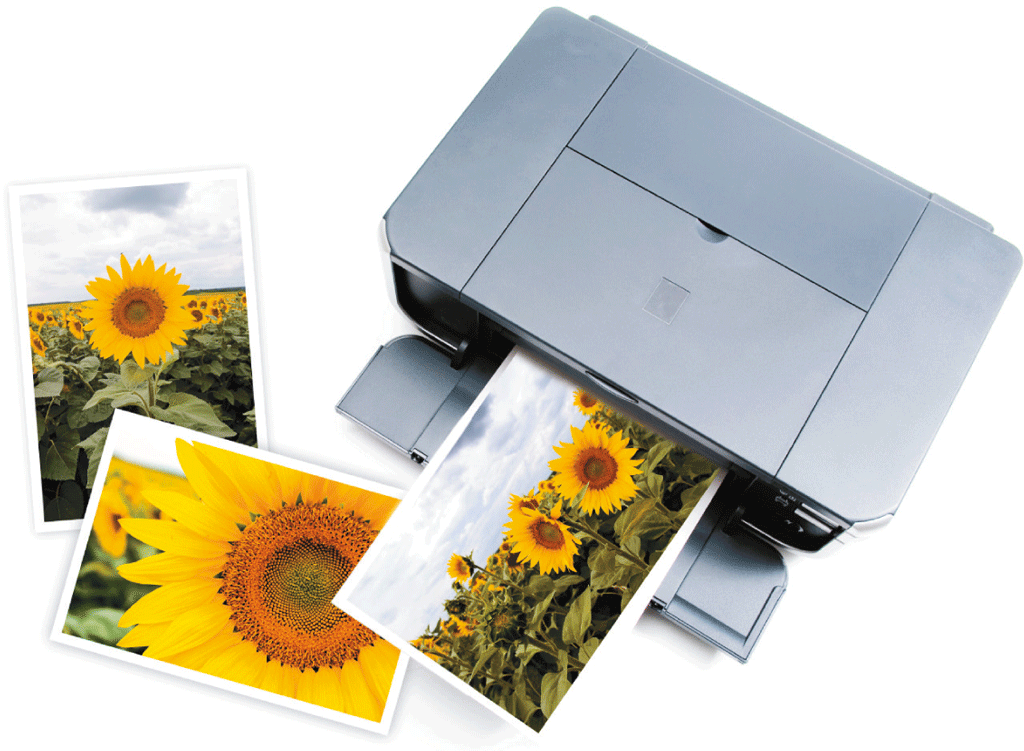 39
© 2016 Cengage Learning®. May not be scanned, copied or duplicated, or posted to a publicly accessible website, in whole or in part.
Page 347
Figure 7-29
Printers
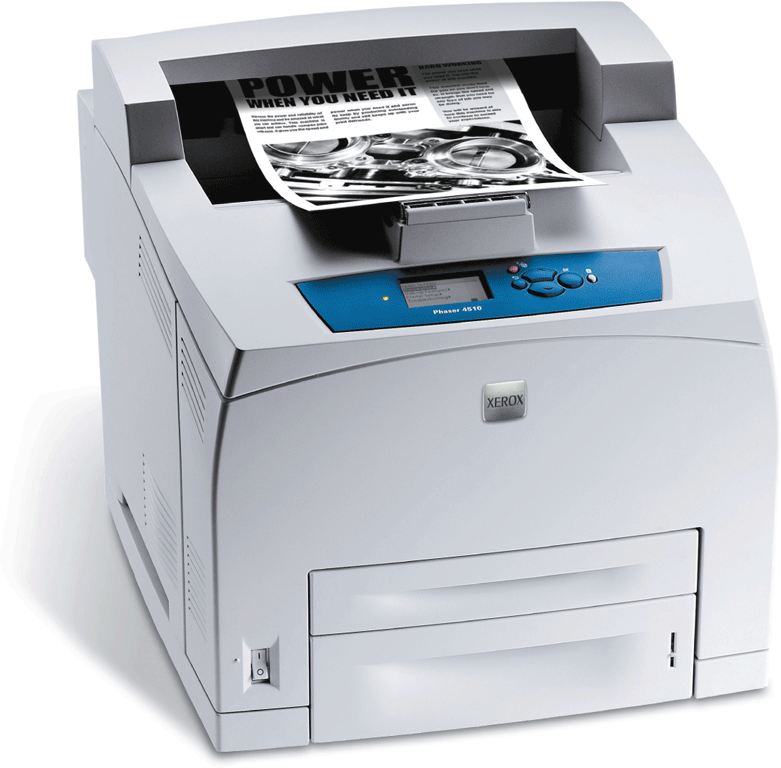 40
© 2016 Cengage Learning®. May not be scanned, copied or duplicated, or posted to a publicly accessible website, in whole or in part.
Page 348
Figure 7-30
Printers
An all-in-one printer is a single device that prints, scans, copies, and in some cases, faxes
Also called a multifunction printer
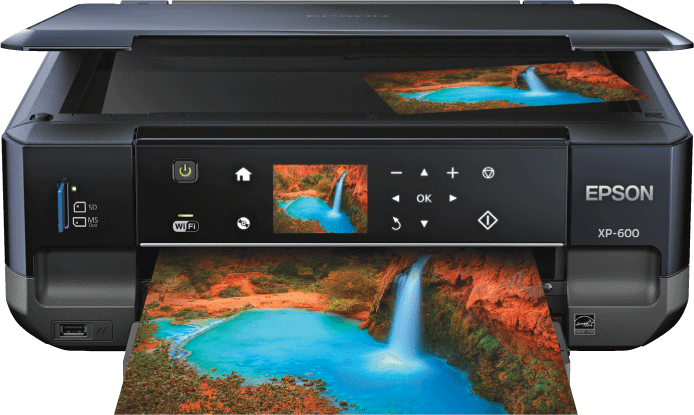 41
© 2016 Cengage Learning®. May not be scanned, copied or duplicated, or posted to a publicly accessible website, in whole or in part.
Page 349
Figure 7-32
Printers
A 3-D printer uses a process called additive manufacturing to create an object by adding material to a three-dimensional object, one horizontal layer at a time
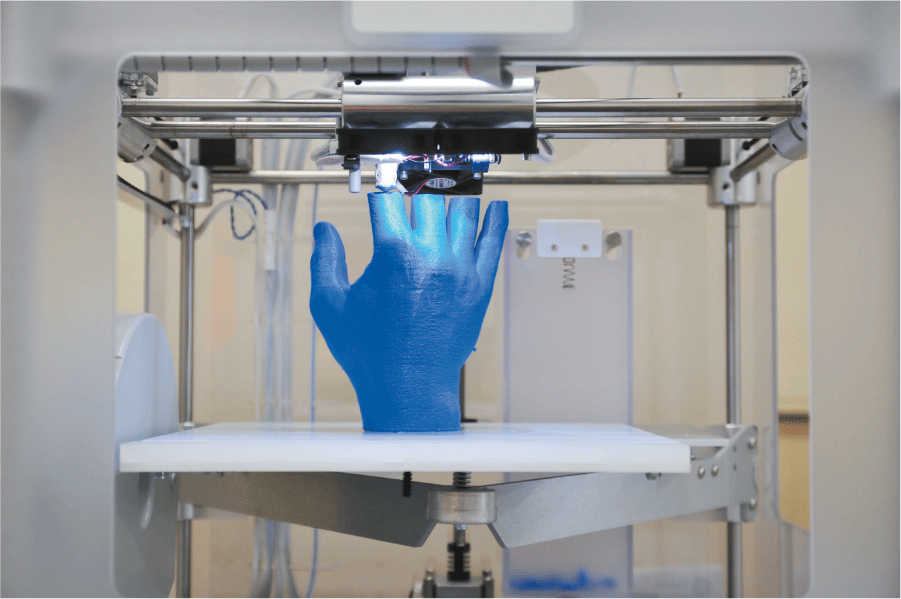 42
© 2016 Cengage Learning®. May not be scanned, copied or duplicated, or posted to a publicly accessible website, in whole or in part.
Page 349
Figure 7-33
Printers
A thermal printer generates images by pushing electrically heated pins against the heat-sensitive paper
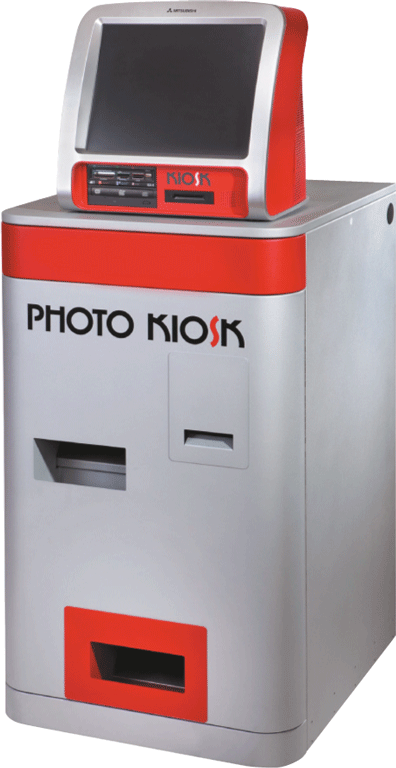 43
© 2016 Cengage Learning®. May not be scanned, copied or duplicated, or posted to a publicly accessible website, in whole or in part.
Page 349
Figure 7-34
Printers
A mobile printer is a small, lightweight, battery-powered printer that allows a mobile user to print from a mobile device
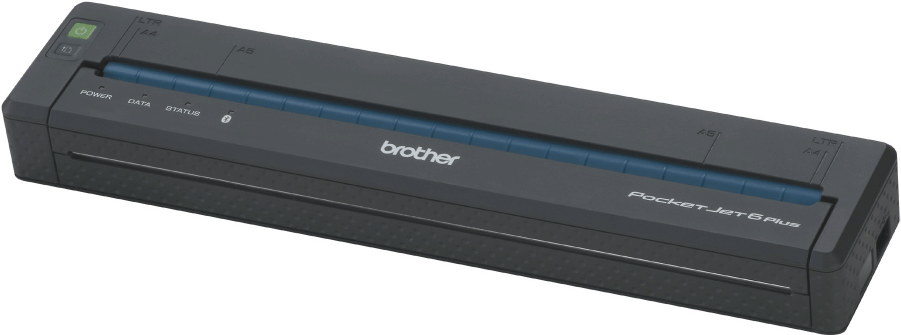 44
© 2016 Cengage Learning®. May not be scanned, copied or duplicated, or posted to a publicly accessible website, in whole or in part.
Page 350
Figure 7-35
Printers
A label printer is a small printer that prints on an adhesive-type material that can be placed on a variety of items
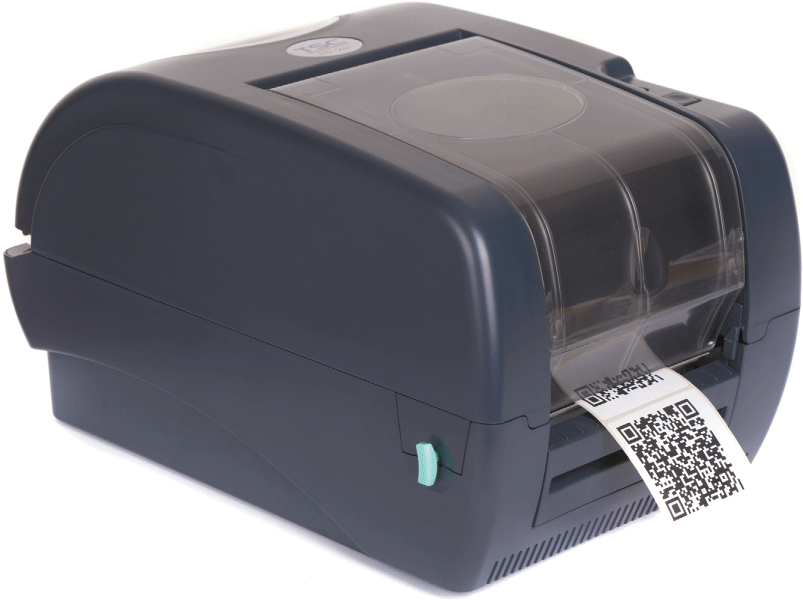 45
© 2016 Cengage Learning®. May not be scanned, copied or duplicated, or posted to a publicly accessible website, in whole or in part.
Page 350
Figure 7-36
Printers
Plotters are used to produce high-quality drawings
Large-format printers create photo-realistic quality color prints
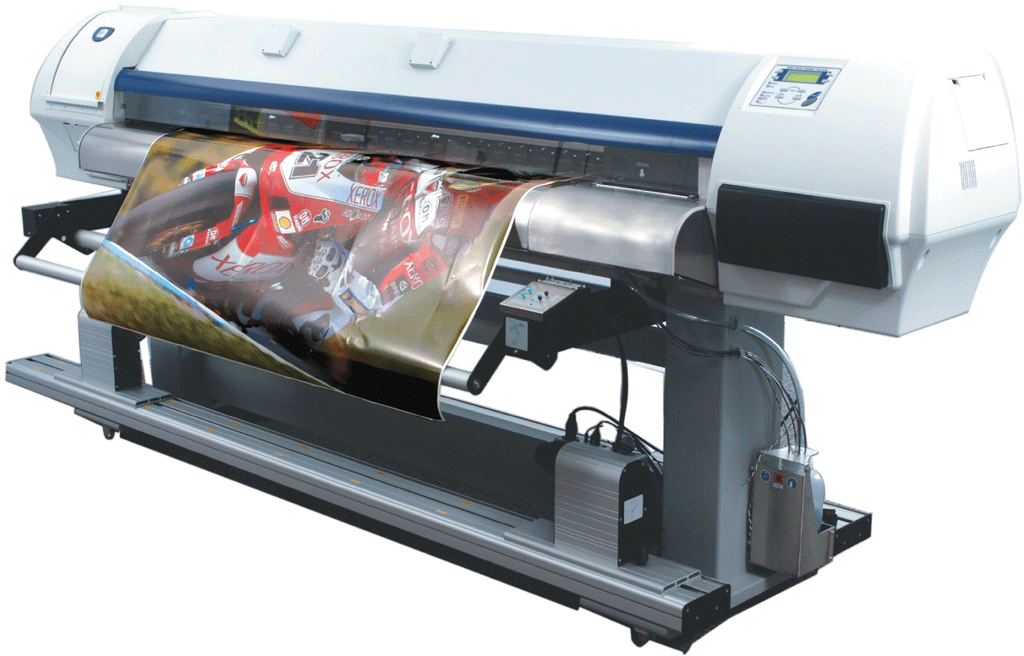 46
© 2016 Cengage Learning®. May not be scanned, copied or duplicated, or posted to a publicly accessible website, in whole or in part.
Page 350
Figure 7-37
Printers
Impact printers form characters and graphics on a piece of paper by striking a mechanism against an inked ribbon that physically contacts the paper
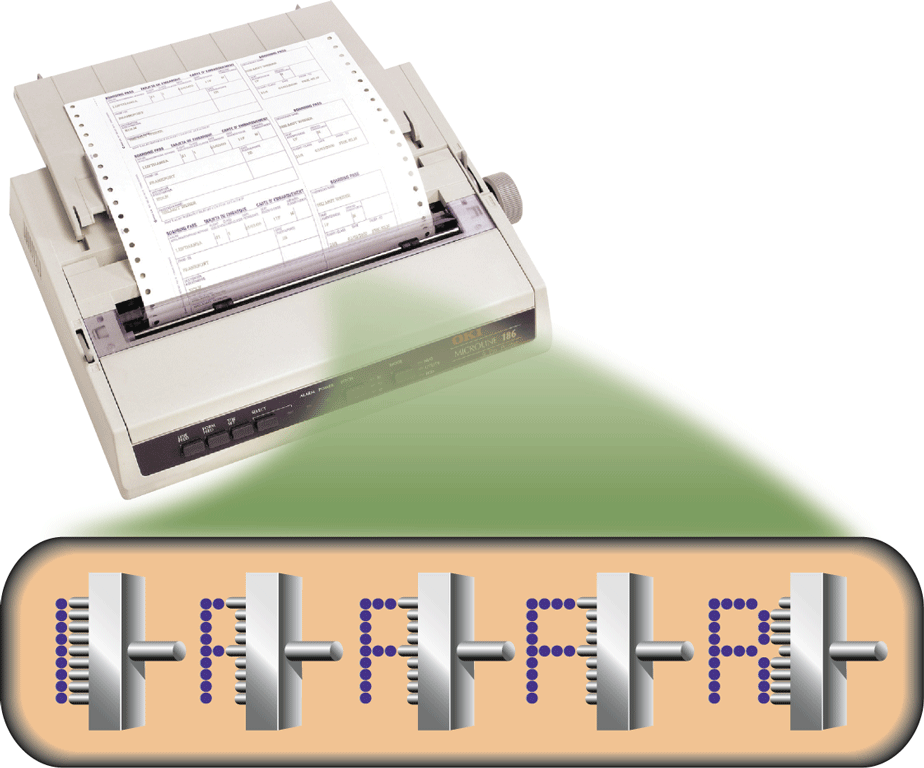 47
© 2016 Cengage Learning®. May not be scanned, copied or duplicated, or posted to a publicly accessible website, in whole or in part.
Page 351
Figure 7-38
Other Output Devices
Many users attach surround sound speakers or speaker systems to their computers, game consoles, and mobile devices to generate higher-quality sounds
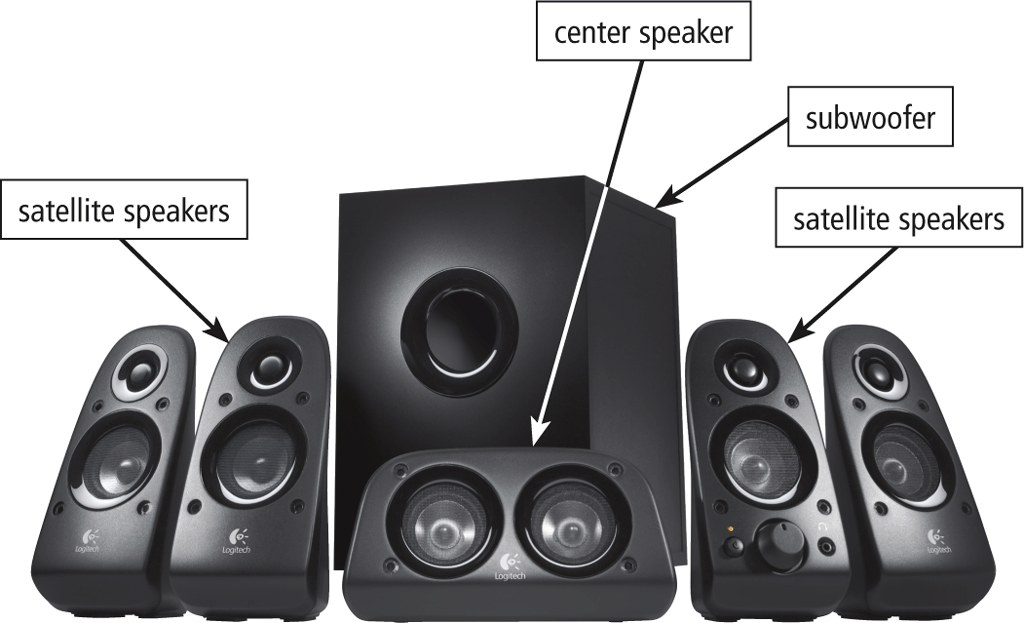 48
© 2016 Cengage Learning®. May not be scanned, copied or duplicated, or posted to a publicly accessible website, in whole or in part.
Page 351
Figure 7-39
Other Output Devices
Headphones are speakers that cover or are placed outside of the ear
Earbuds (also called earphones) rest inside the ear canal
49
© 2016 Cengage Learning®. May not be scanned, copied or duplicated, or posted to a publicly accessible website, in whole or in part.
Page 352
Figure 7-40
Other Output Devices
A data projector is a device that projects the text and images displaying on a computer or mobile device screen on a larger screen so that an audience can see the image clearly
50
© 2016 Cengage Learning®. May not be scanned, copied or duplicated, or posted to a publicly accessible website, in whole or in part.
Page 352
Figure 7-41
Other Output Devices
An interactive whiteboard is a touch-sensitive device, resembling a dry-erase board, that displays the image on a connected computer screen
51
© 2016 Cengage Learning®. May not be scanned, copied or duplicated, or posted to a publicly accessible website, in whole or in part.
Page 353
Figure 7-42
Other Output Devices
Joysticks, wheels, gamepads, and motion-sensing game controllers can be considered output devices when they include force feedback
Technology that sends resistance to the device in response to actions of the user
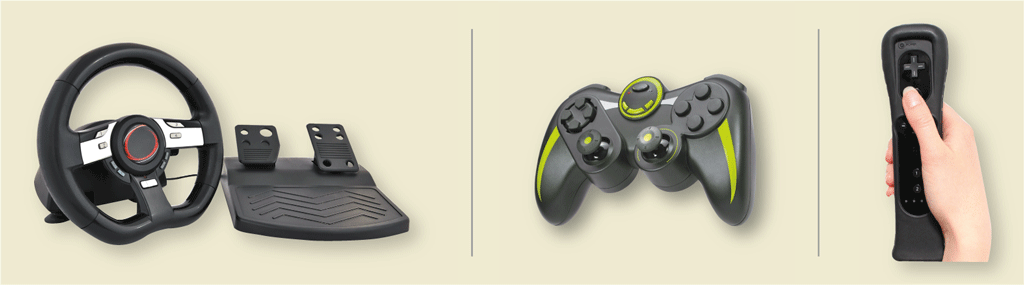 52
© 2016 Cengage Learning®. May not be scanned, copied or duplicated, or posted to a publicly accessible website, in whole or in part.
Page 353
Figure 7-43
Assistive Technology Input and Output
Head-mounted pointer
Braille printer
53
© 2016 Cengage Learning®. May not be scanned, copied or duplicated, or posted to a publicly accessible website, in whole or in part.
Page 354
Figures 7-44 – 7-45
Summary
54
© 2016 Cengage Learning®. May not be scanned, copied or duplicated, or posted to a publicly accessible website, in whole or in part.
Page 355
Chapter 7 Complete